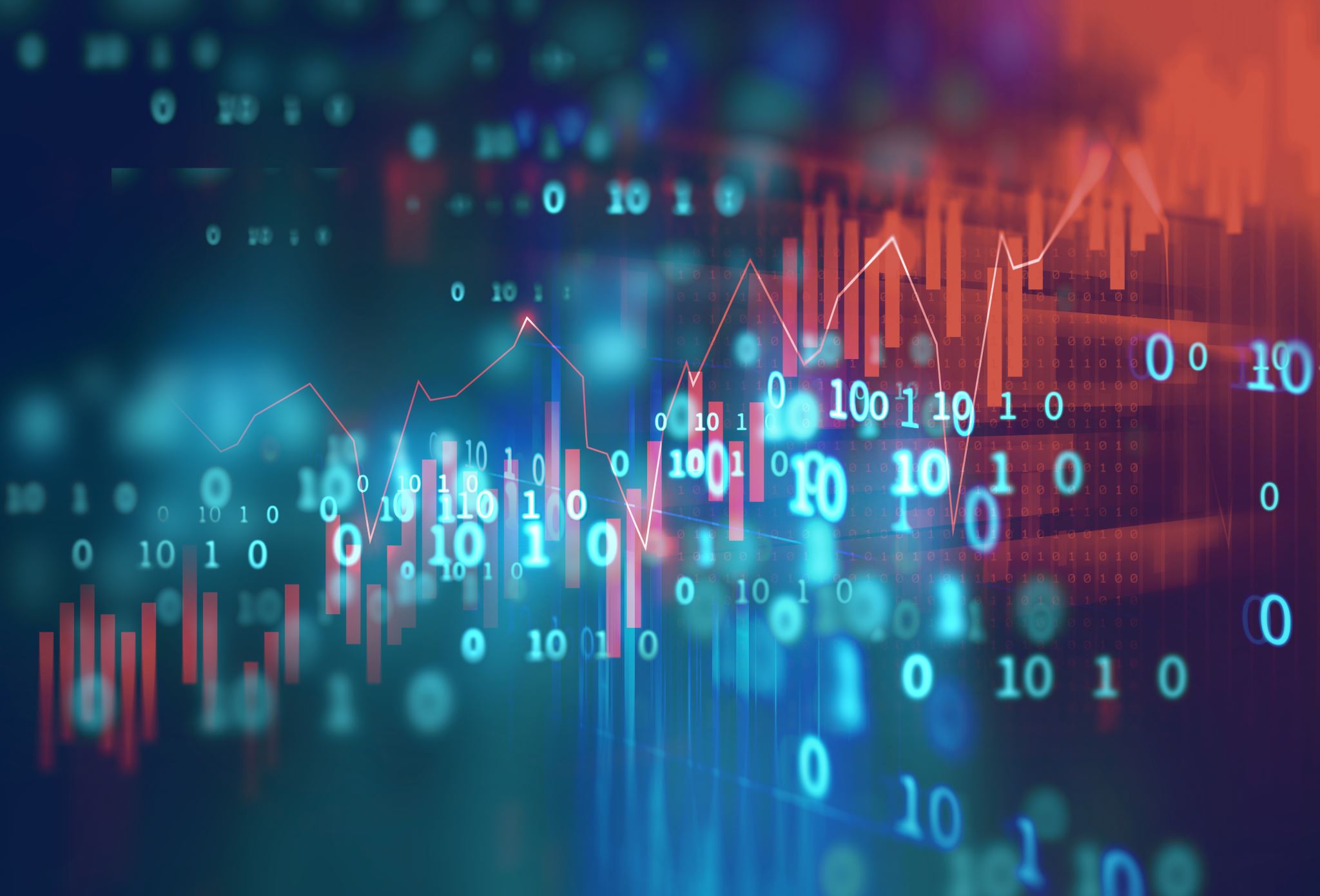 Cyberdépendance
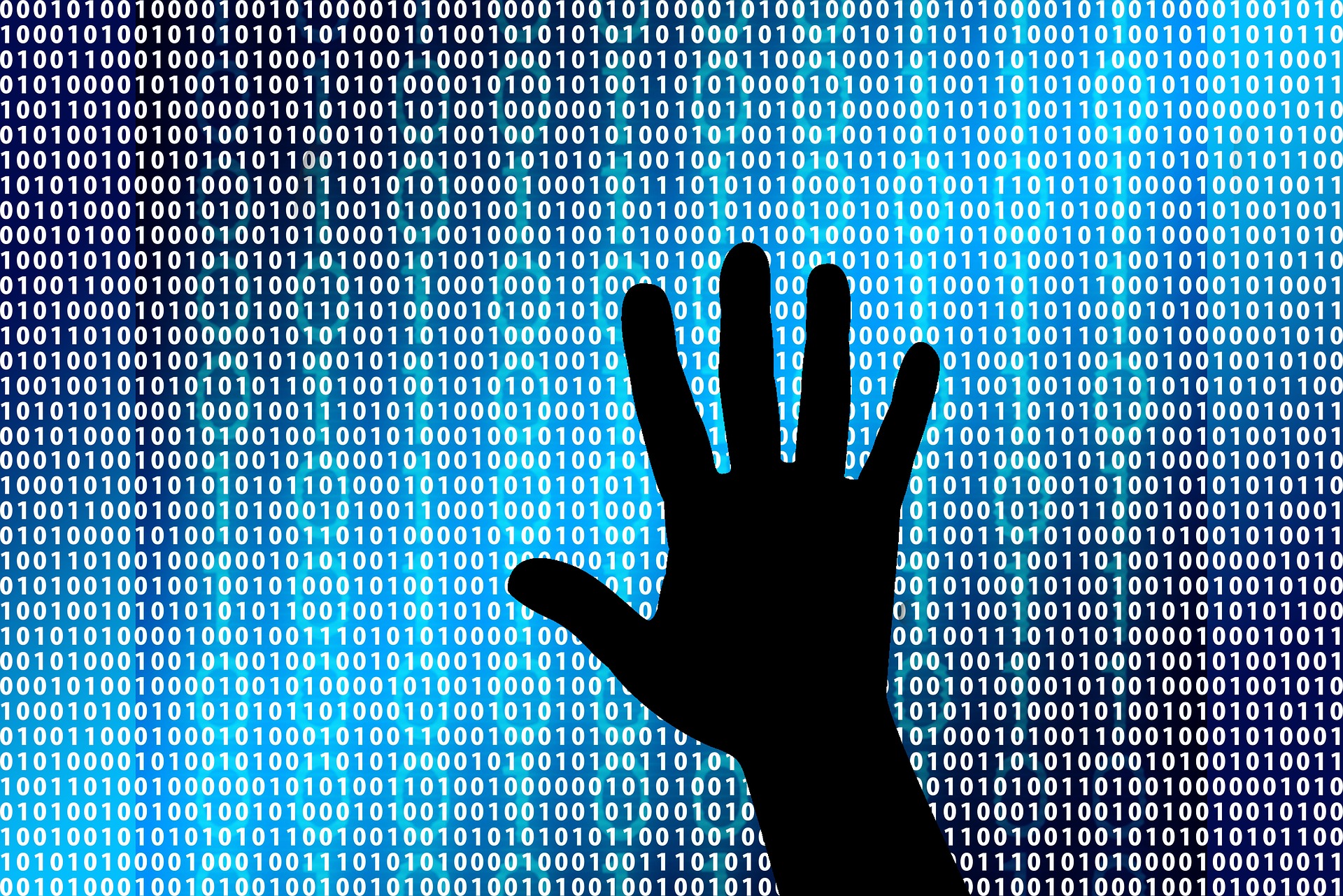 Qu’est-ce que la cyberdépendance?
La cyberdépendance, c’est la dépendance à l’univers informatique. C’est le besoin incontrôlable de vouloir sans cesse consulter les réseaux sociaux, aller sur des sites pornographiques ou jouer en ligne.
Cette photo par Auteur inconnu est soumise à la licence CC BY-SA
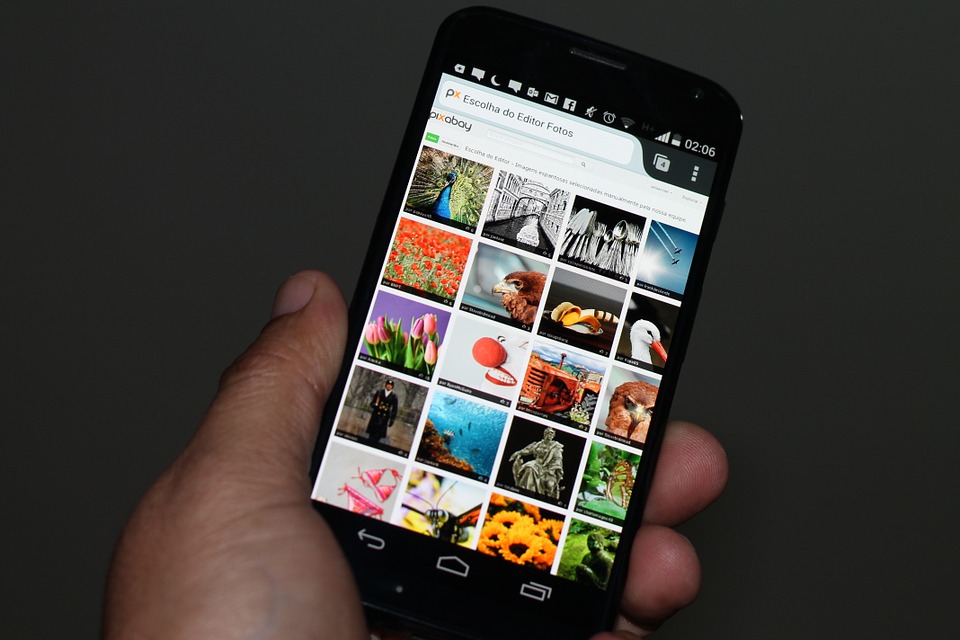 Quels sont les différents types de cyberdépendance?
Cyberrelations - Elles concernent les sites de rencontres, le clavardage, les textos sur messagerie mobile, les courriels et le réseautage social (Instagram, Snapchat, Facebook, Twitter, etc.). 
Jeux en ligne - Il s’agit des jeux vidéo, jeux de hasard et transactions en ligne (p.ex. poker en ligne, enchères, achats en ligne, etc.).
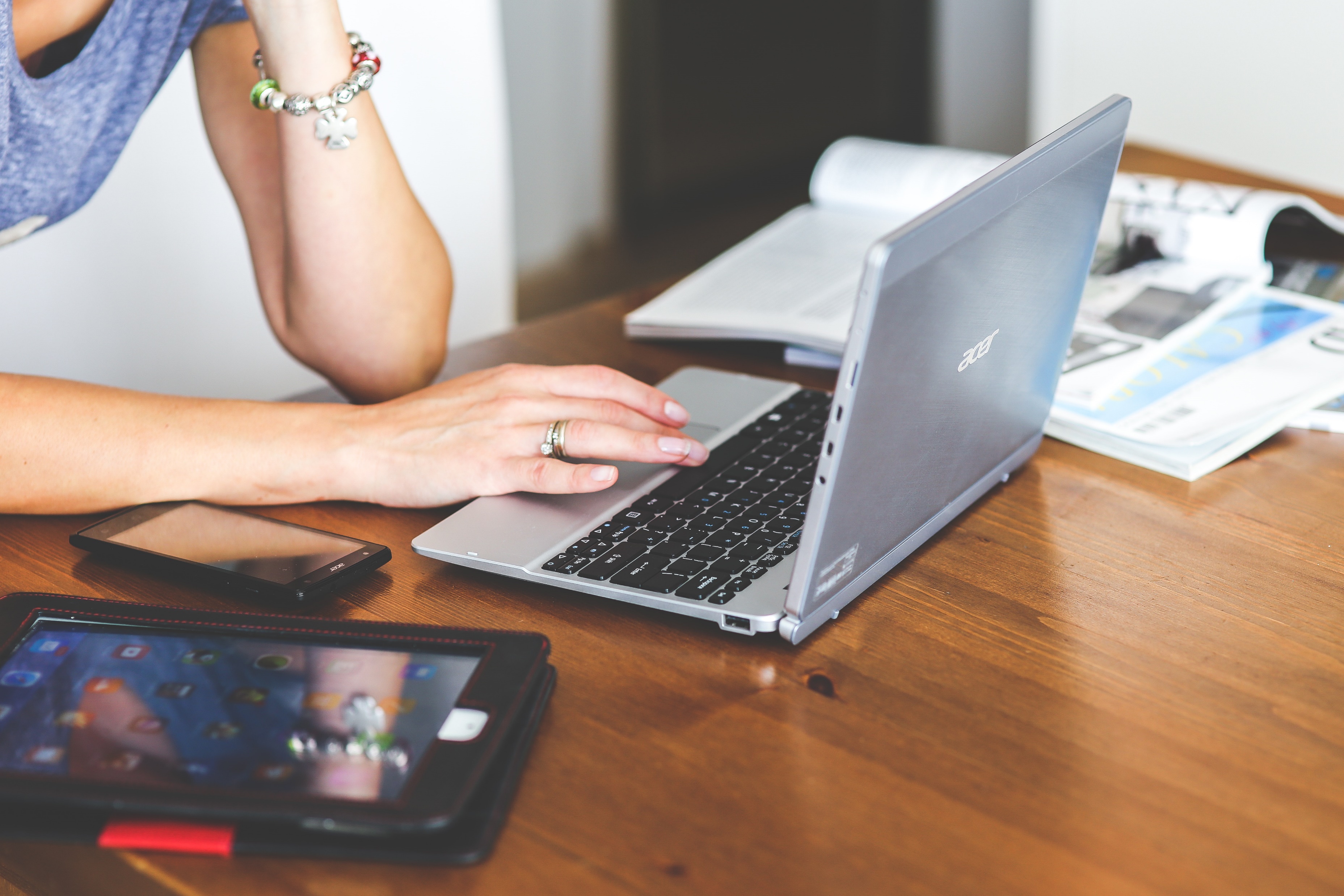 Quels sont les différents types de cyberdépendance?
Recherche d’information - Elle concerne la navigation (″surfing″) sur Internet et le cyberamassage (amasser d’importantes quantités de contenu et d’information en ligne). 
Activités sexuelles en ligne - Elles concernent le cybersexe, l’échange, le visionnement et le téléchargement de matériel pornographique .
Voici quelques symptômes physiques de la cyberdépendance
Les symptômes psychologiques
Voici quelques symptômes psychologiques de la cyberdépendance: 
sentiment de bien-être pendant l'utilisation d'Internet; 
pensées obsédantes à propos d'Internet ou anticipation des prochaines sessions sur Internet; 
sentiment de vide, dépression, anxiété, irritabilité hors ligne ou quand l'accès à Internet est impossible;
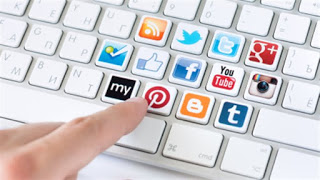 Les symptômes psychologiques
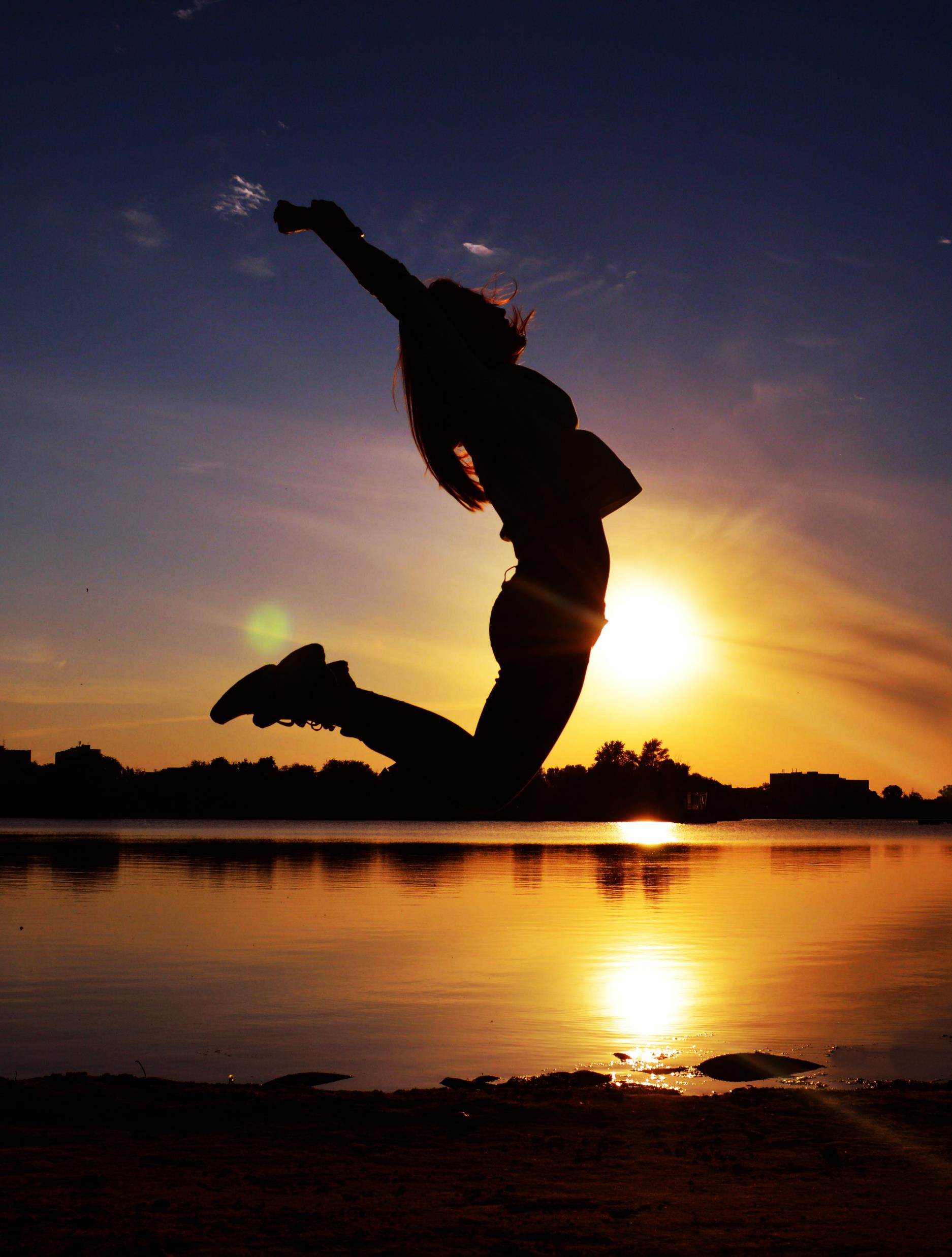 Comment décrocher?
Modifie ta routine pour diminuer le temps que tu passes sur Internet. 
Exemple: Si tu te connectes habituellement en sortant du lit, prends plutôt ta douche et déjeune avant de te connecter. 
Augmente le temps que tu passes à faire des activités agréables hors ligne avec tes amis.
Pour ton bien-être, donne toi une limite de temps quand tu commences tes activités sur Internet. 
La nuit, range tes appareils technologiques en dehors de ta chambre.
La technologie c’est plaisant, mais il faut savoir l’utiliser judicieusement!